Results from tests with B-field in LHCb
Why we had powered the magnet again:
	
Some final checks of 
Safety System (MagnetControlSystem/MagnetSafetySystem)
Verification of isolation
Cutting water supply (TS/CV)  
Beam Dump ( fast ramp down) 


RICH 1 detector has shown a displacement of up to 1.7 mm after switching on the magnet to nominal current last October.
Verification of movements of Trigger Tracker and VELO.


Measurement of magnetic field and symmetry between positive and negative B-field.

Test of the RAMSES detector

Sub detector commissioning (RICH, BCM, …)
Nicolas Bourgoeis PH/DT
Gilles Le Godec AB/PO
Sandra Berni
Jean-Christophe Gayde
Four hall probes at two symmetric positions
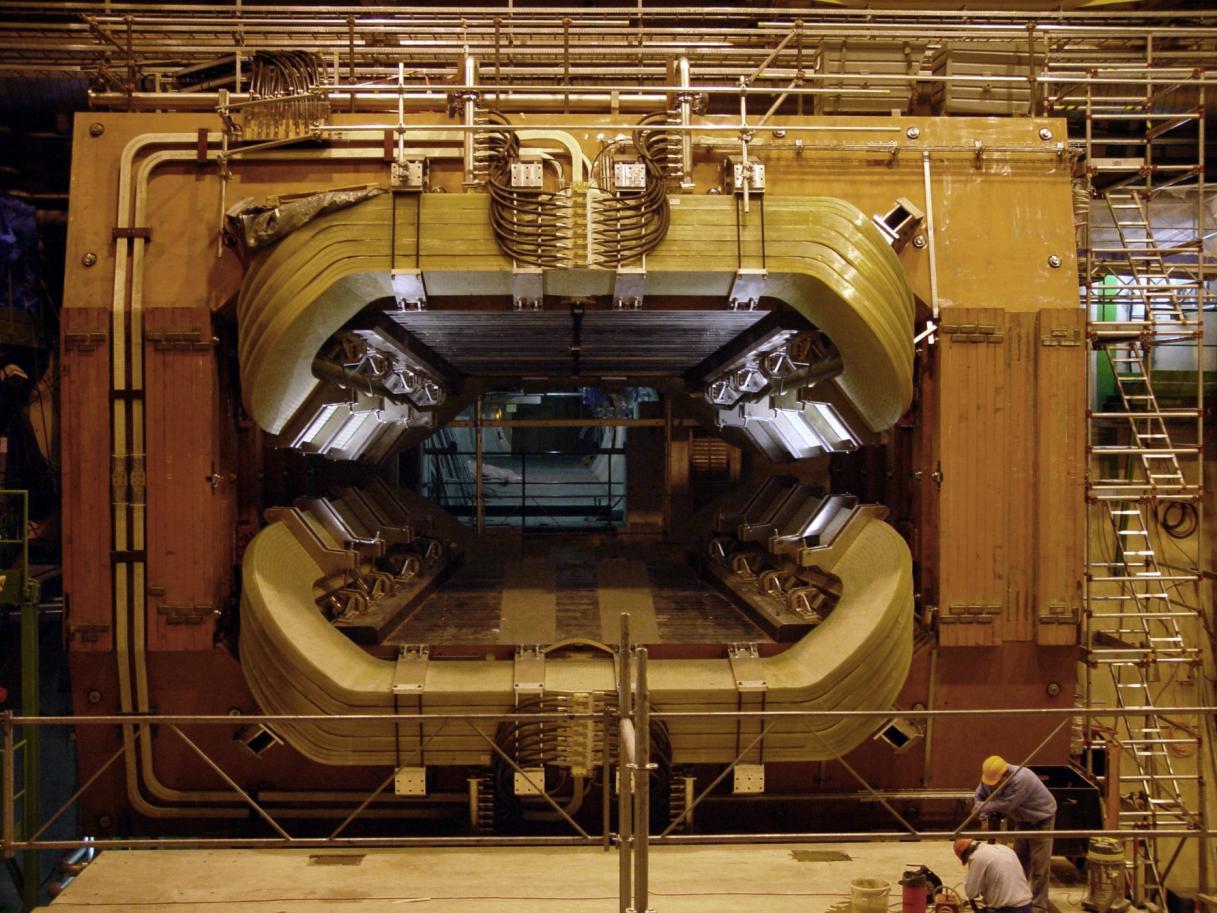 0
3
1
2
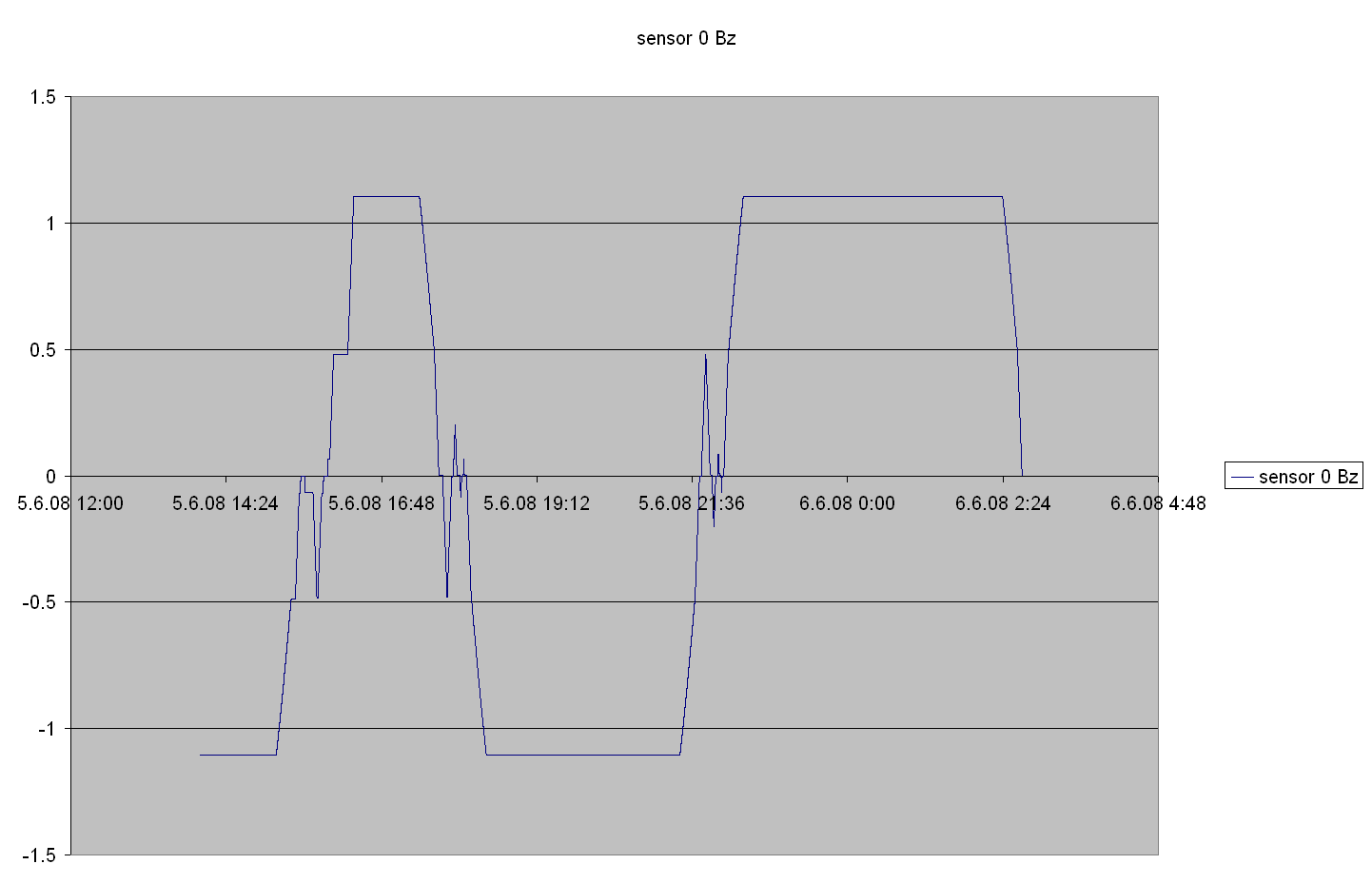 Data from three runs have been taken.
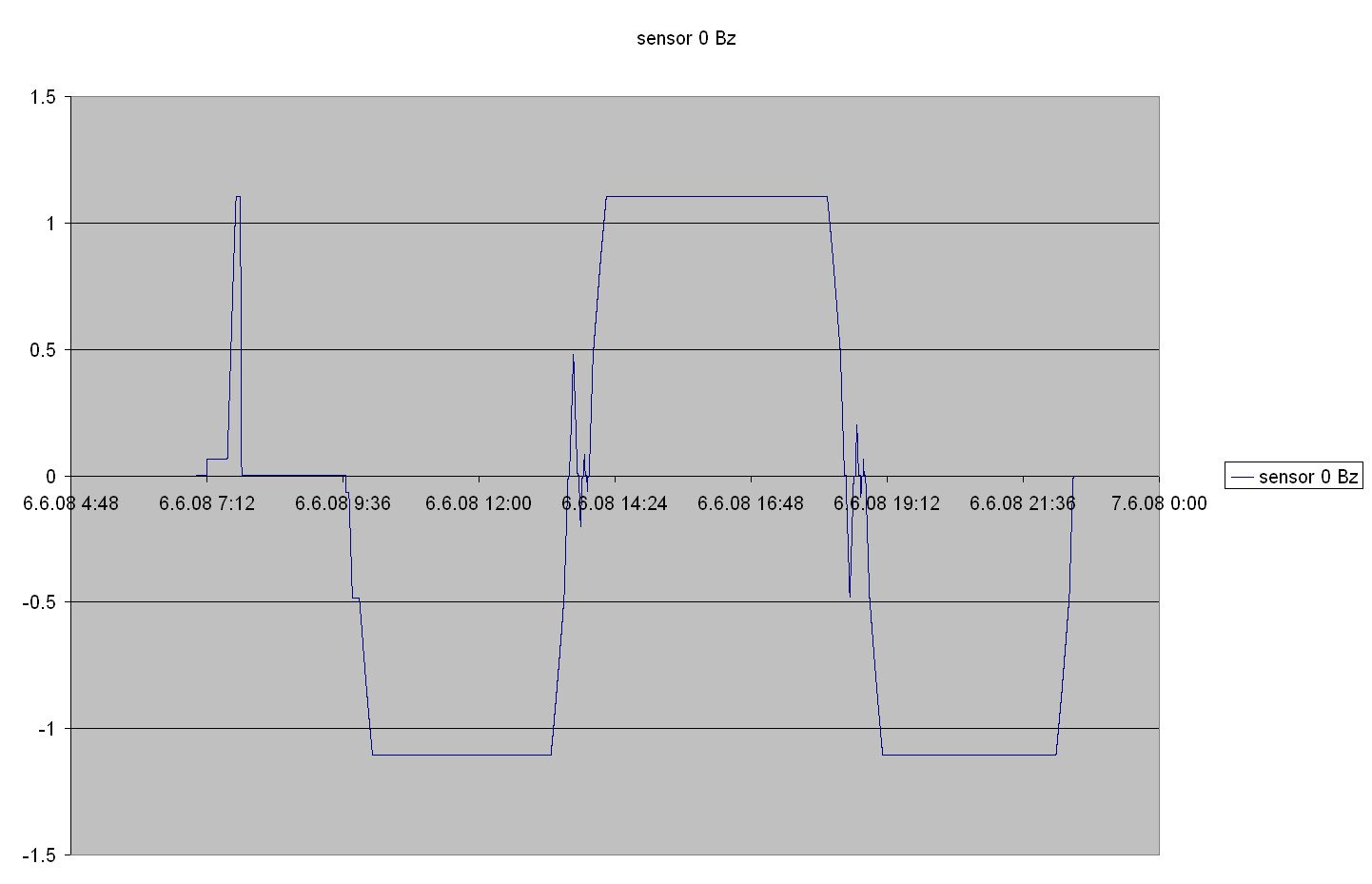 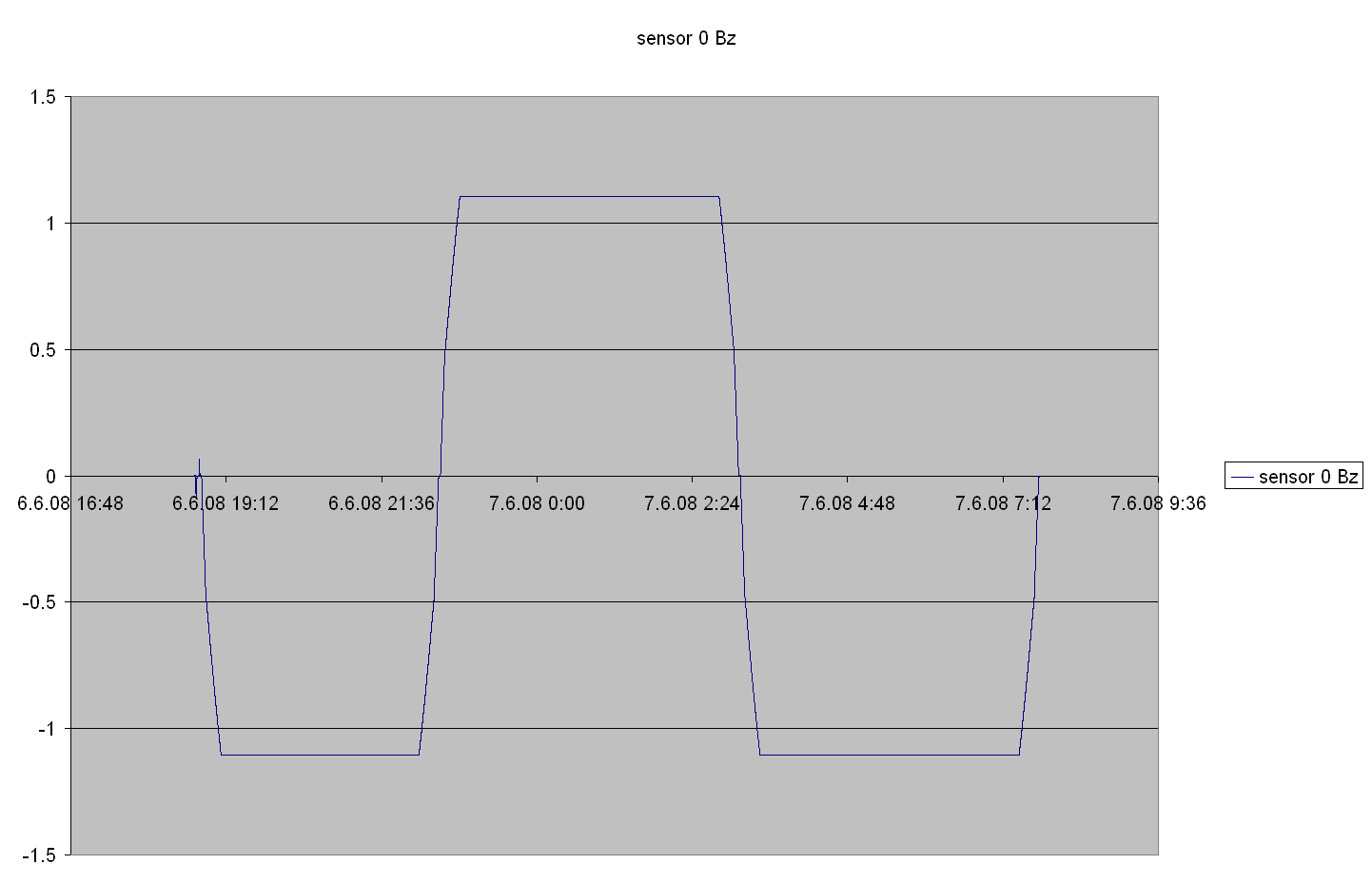 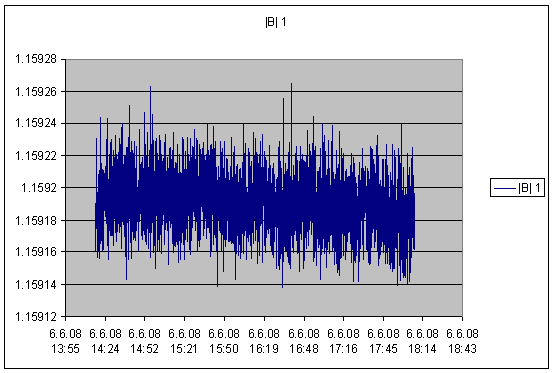 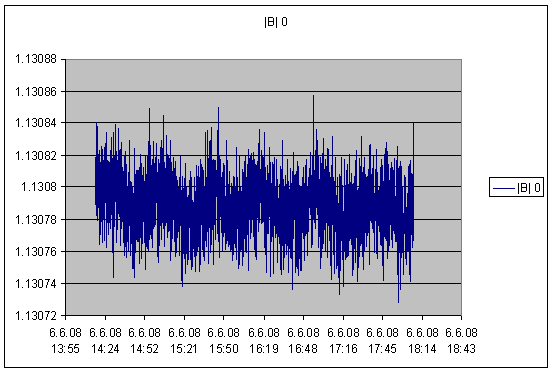 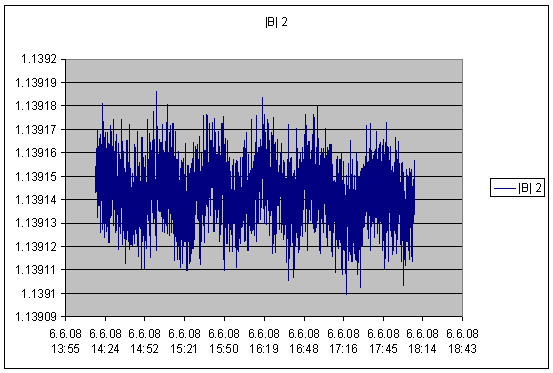 Variation of B-field at nominal value
for 4 sensors
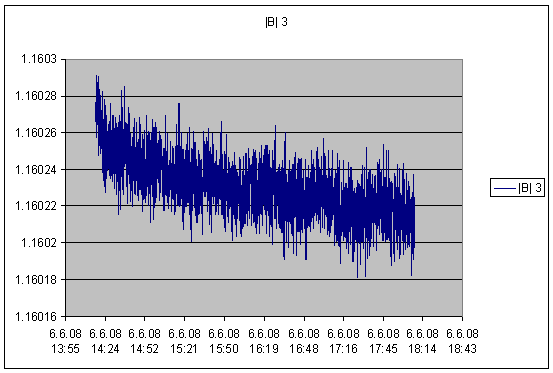 ?
~40min
~40min
~40min
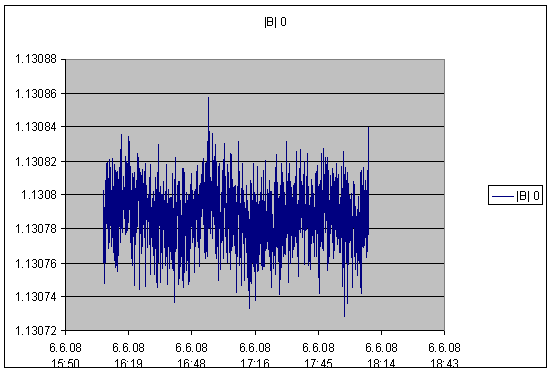 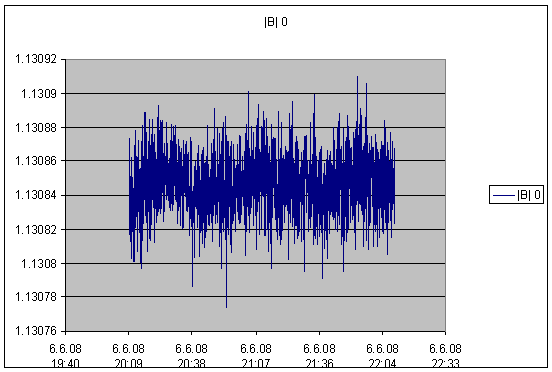 1.13079
1.13084
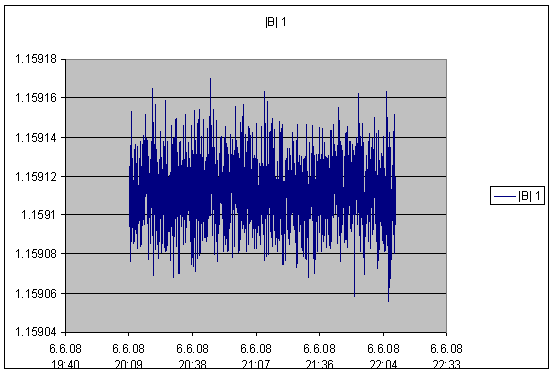 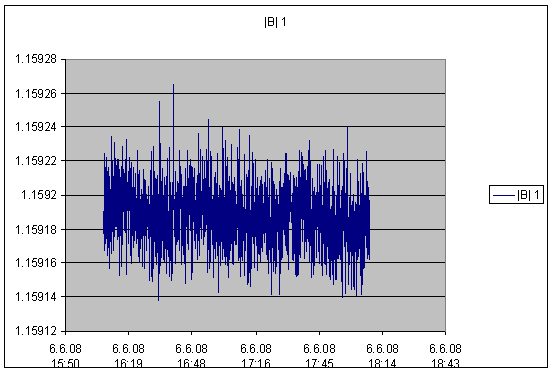 Comparison of B-field +/-
for two hall probes
1.15911
1.15919
Changing B-field without running through a sequence.
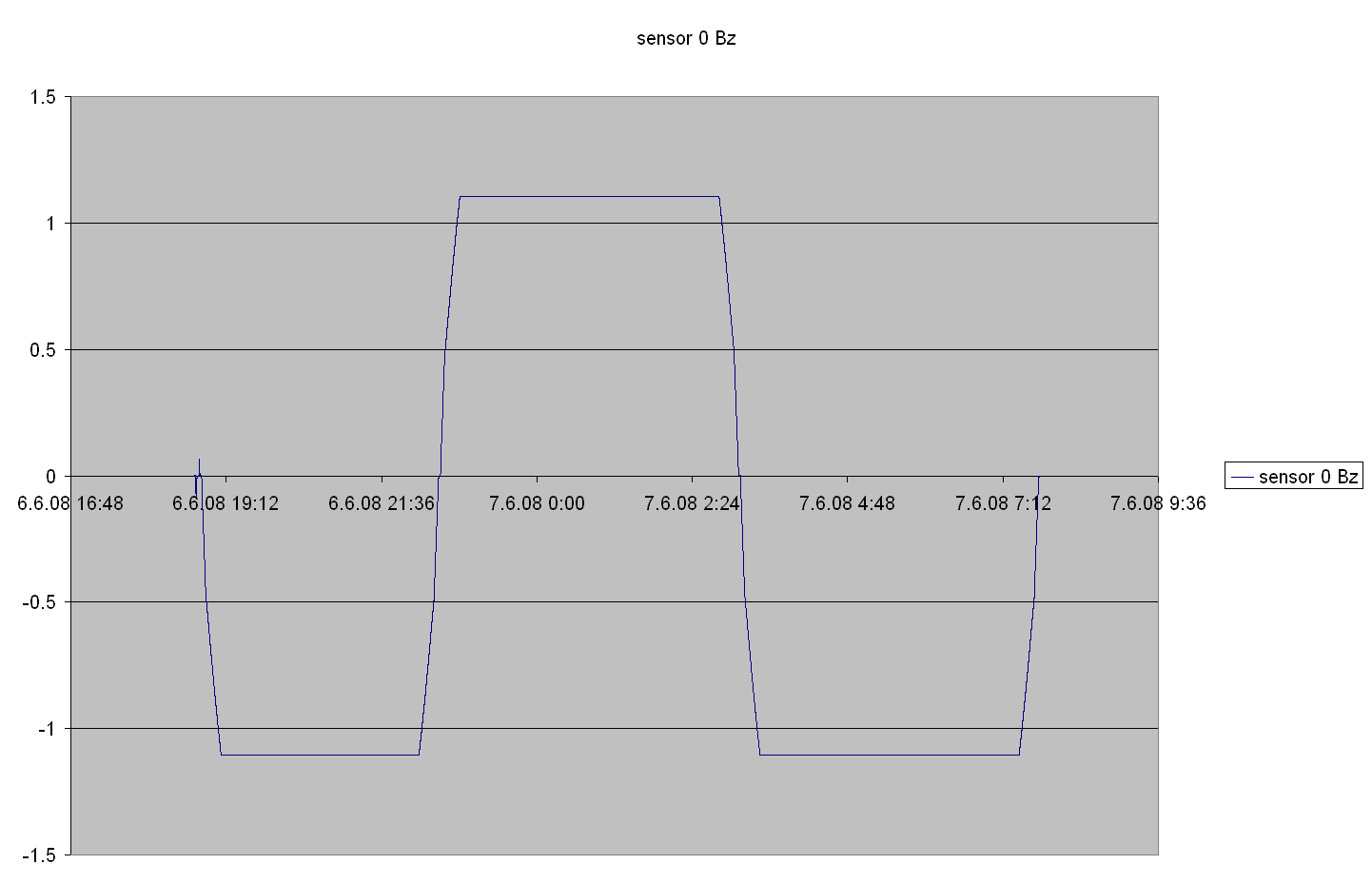 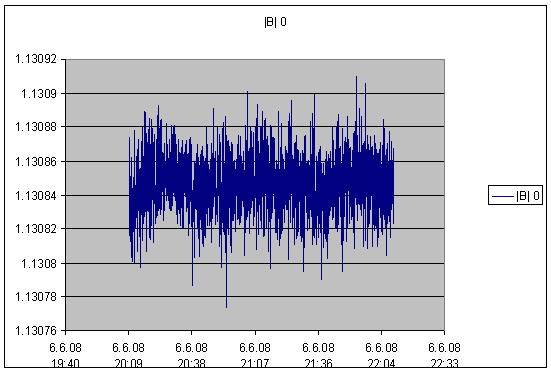 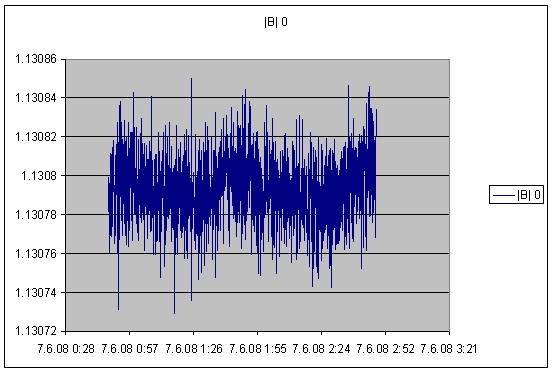 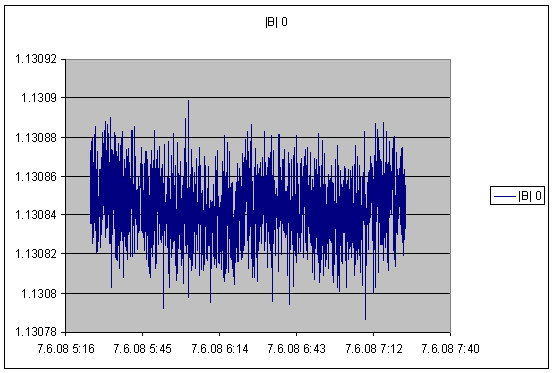 1.13084
1.13079
1.13085
Comparison of B-field +/-
for two hall probes, no ‘demagnetizing’
1.15908
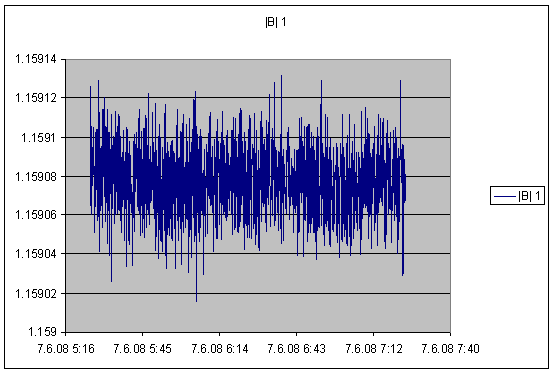 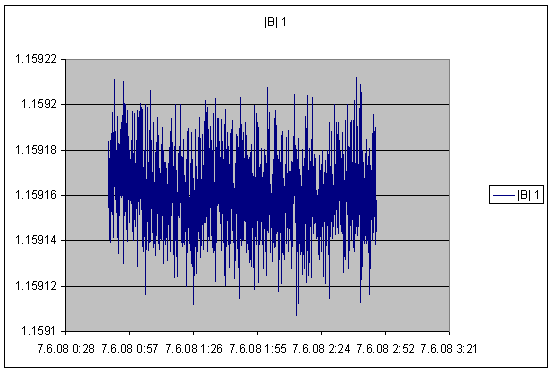 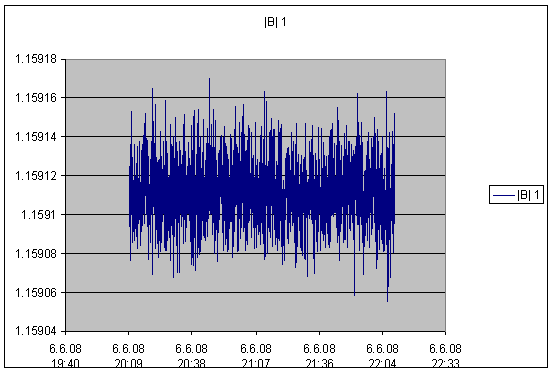 1.15917
1.15911
The data taken has shown that the ‘demagnetizing’ cycle does not improves the symmetry of neg/pos B-field significantly.

The measured values (B- - B+) <0.0001 T at ~1.13 T seem to be  sufficiently good.
Magnetic field for detector commissioning
Measurements with RICH 2
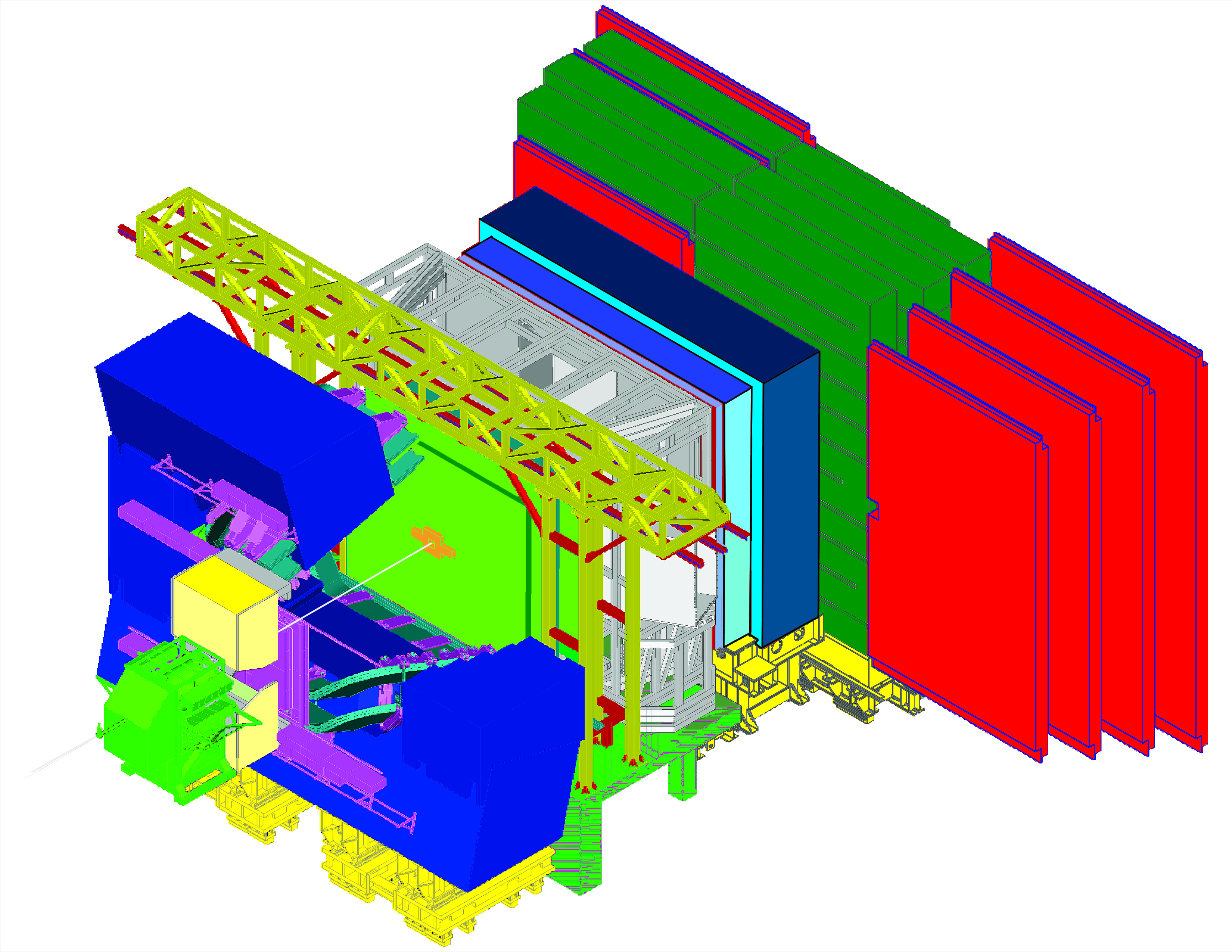 RICH 2
Slides from Carmelo D’Ambrosio
Why do we need magnetic meas. for RICH2?
Cherenkov light is detected by Hybrid Photon Detector (HPD)
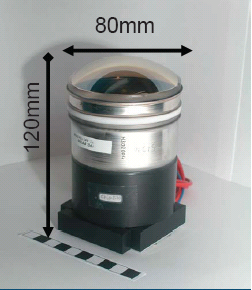 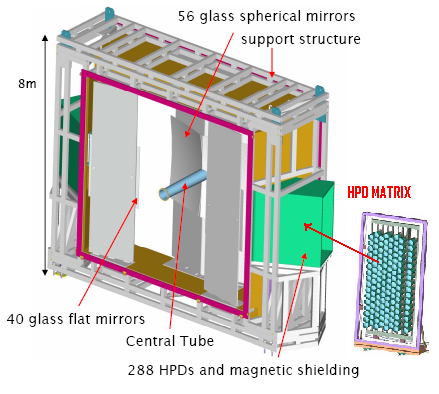 HPDs operate in the fringe field of LHCb dipole magnet
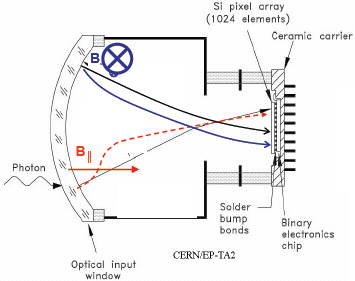 Due to the magnetic field, electrons trajectories  deviate from the designed electrostatic trajectories
Distortions on the photocathode image will increase the Cherenkov angle error
Measurement with and without magnetic field will give us the possibility to characterize, quantify and correct the distortion effect
Experimental Setup for RICH2
Shine a well defined pattern onto the HPD plan (both for A and C side) using a commercial beamer
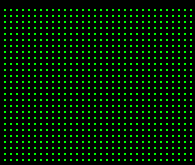 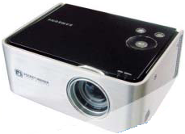 Green light spots
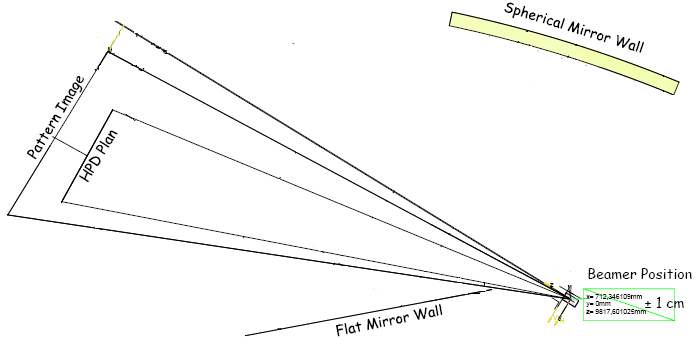 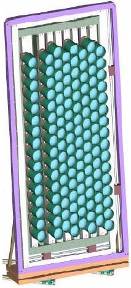  Carmelo + RICH group
During magnet test week we took data with magnet ON (both plus and minus polarity @ full and half field)
So now we can compare points position with and without magnetic field
Single HPD with magnet ON+, OFF, ON-
 Carmelo + RICH group
Data with magnet ON…
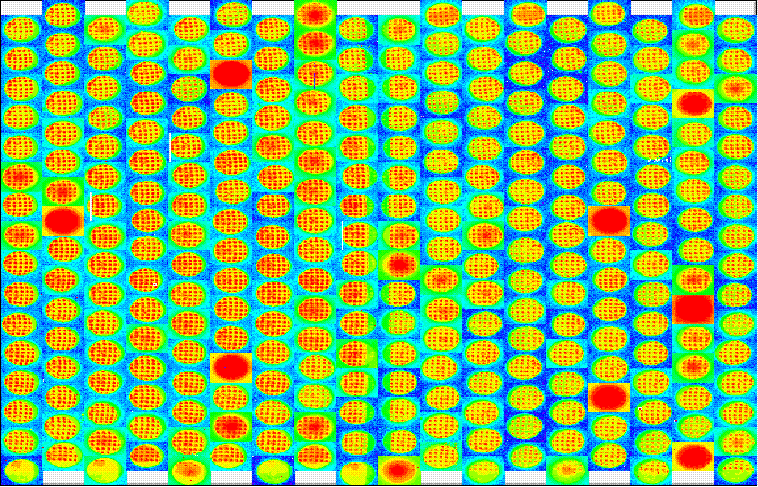 HPD matrix with pattern with magnet ON+, OFF, ON-
 Carmelo + RICH group
Final checks of the MagnetControlSystem/MagnetSafetySystem have been performed.

Improvement of detector fixation have been verified.

Sub detectors commissioned their equipment with B-field.

Stability and B-Field asymmetry have been measured.


The period with magnetic field in LHCb was very successful:

We would like to thank the AB/OP group for their great support and we are grateful to Reyes for her commitment and assistance!!!